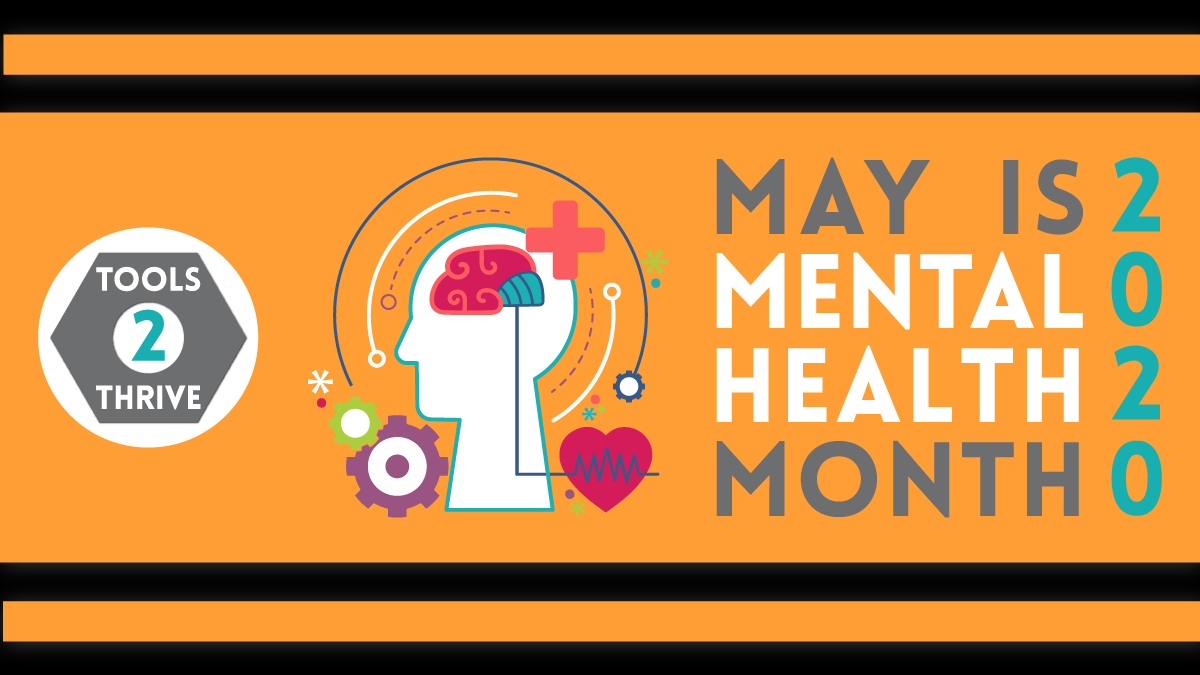 MHANational.org
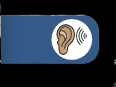 LISTEN
May is Mental Health Month
Practice active listening. A good active listener puts everything aside and gives their complete attention to the person.
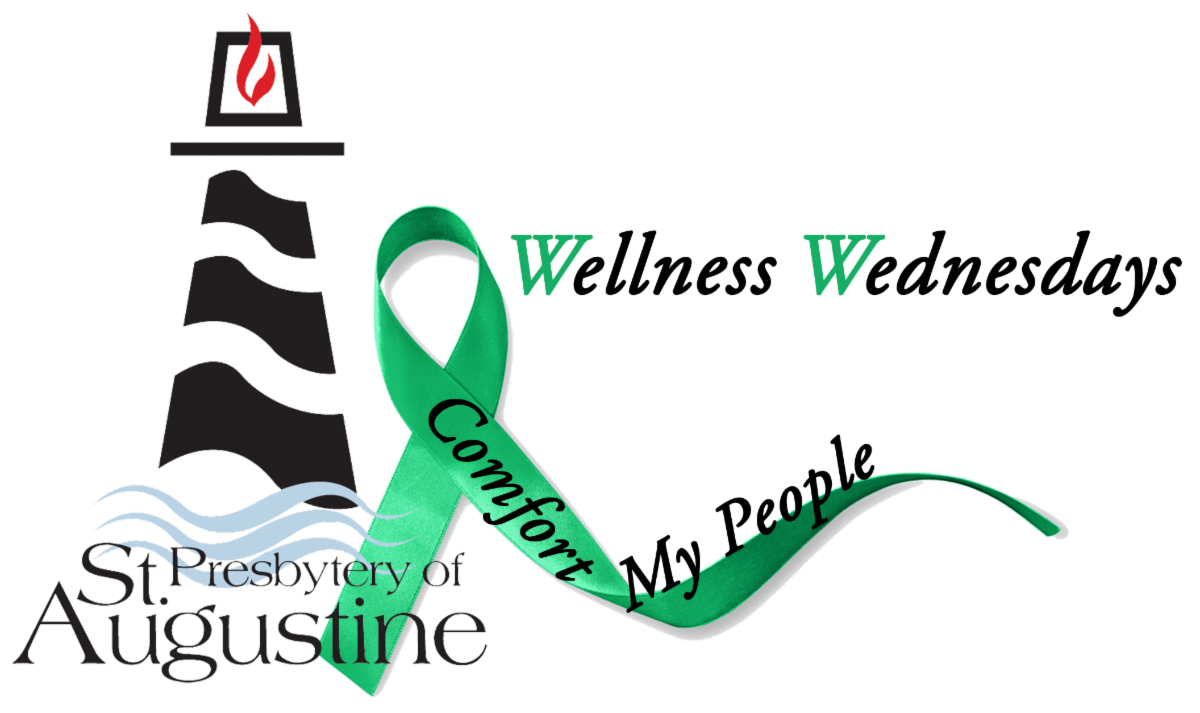 Recommendations for keeping your health and mental health at this time - Laughter
Remember the LectionaryRemember PIES for WellnessPhysical – Intellectual – Emotional – Spiritual – Social
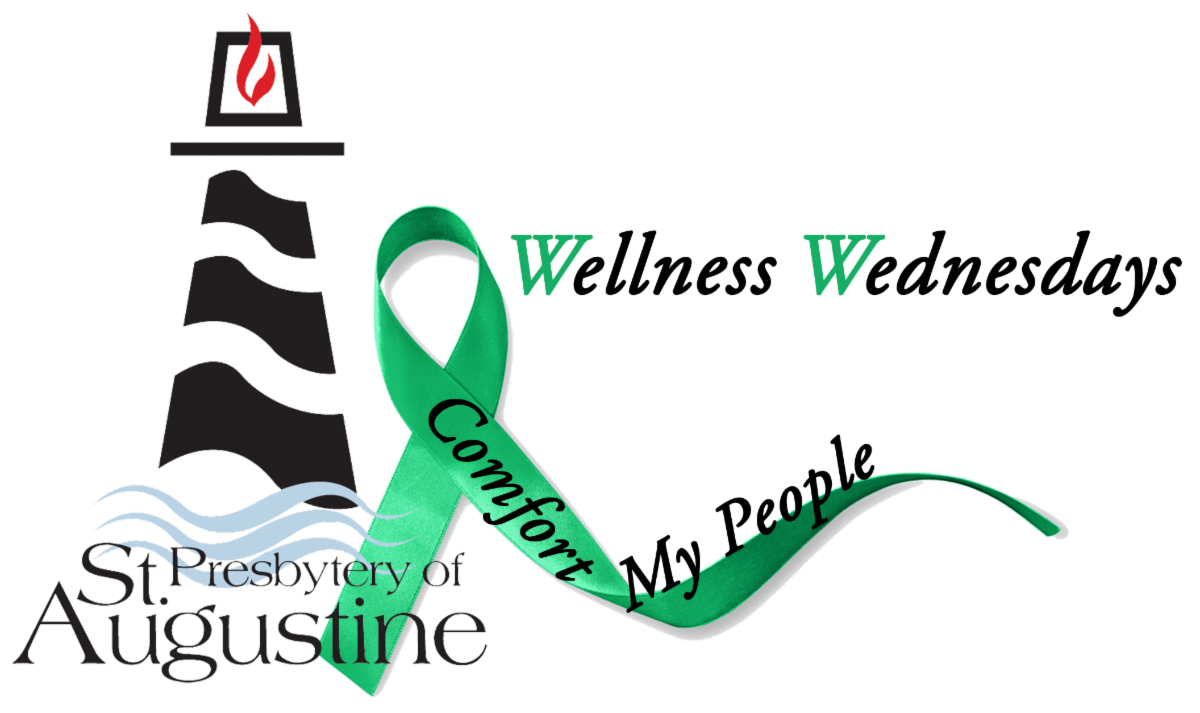 May is Mental Health Month
Laughter is the best medicine

Norman Cousins used laughter for his health
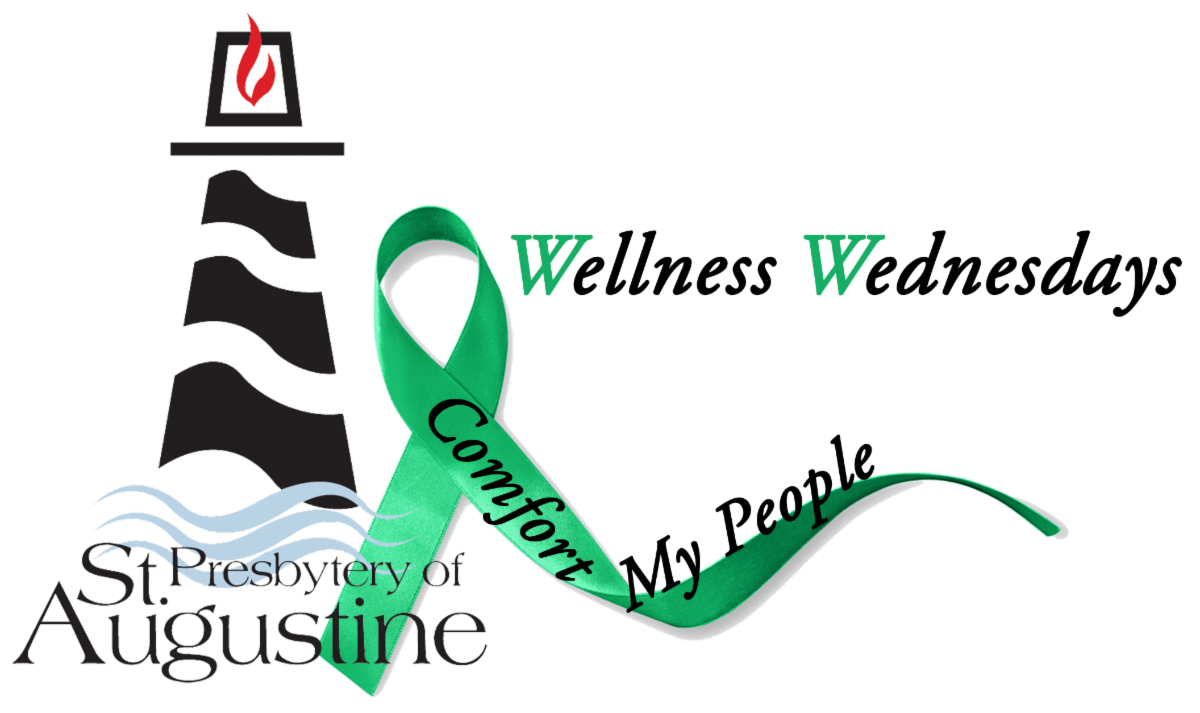 Laughter can:  
	enhance intake of oxygen
	stimulate your heart
	increase endorphins in your brain
Check out Biblical sense of humor
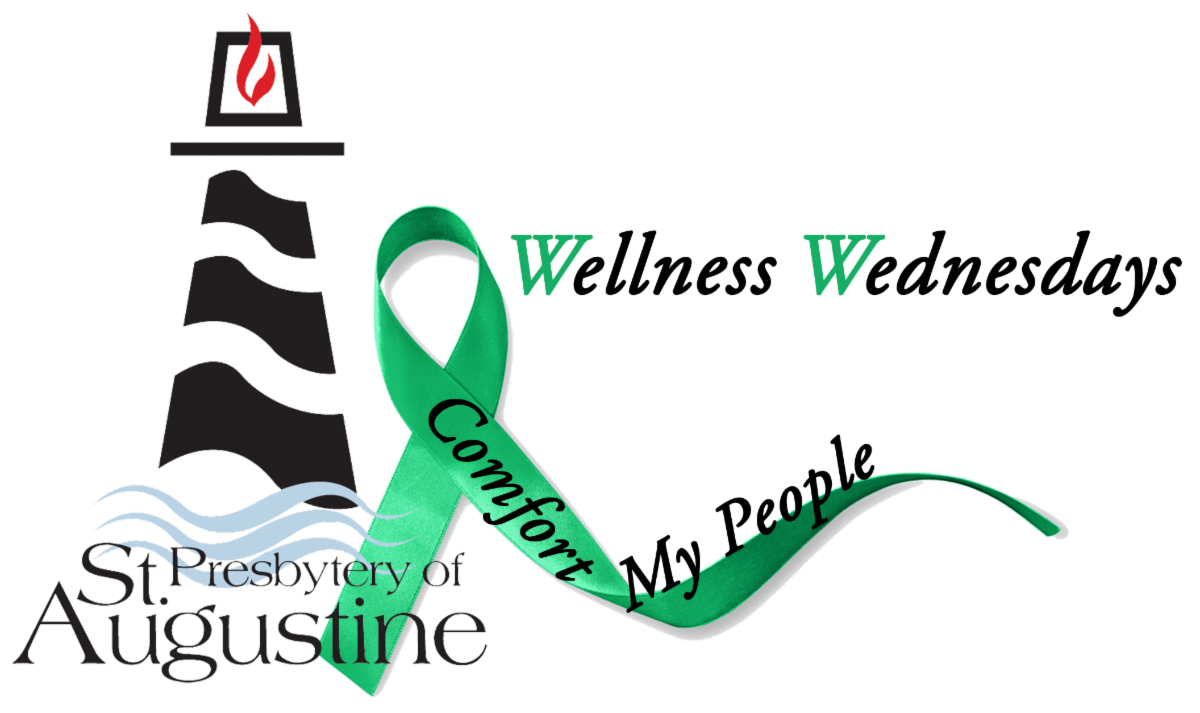 May is Mental Health MonthLaughter can:
- soothe tension
	- aid muscle relaxation
	- give you a good relaxed feeling
(note: thanks to Mayo Clinic website)
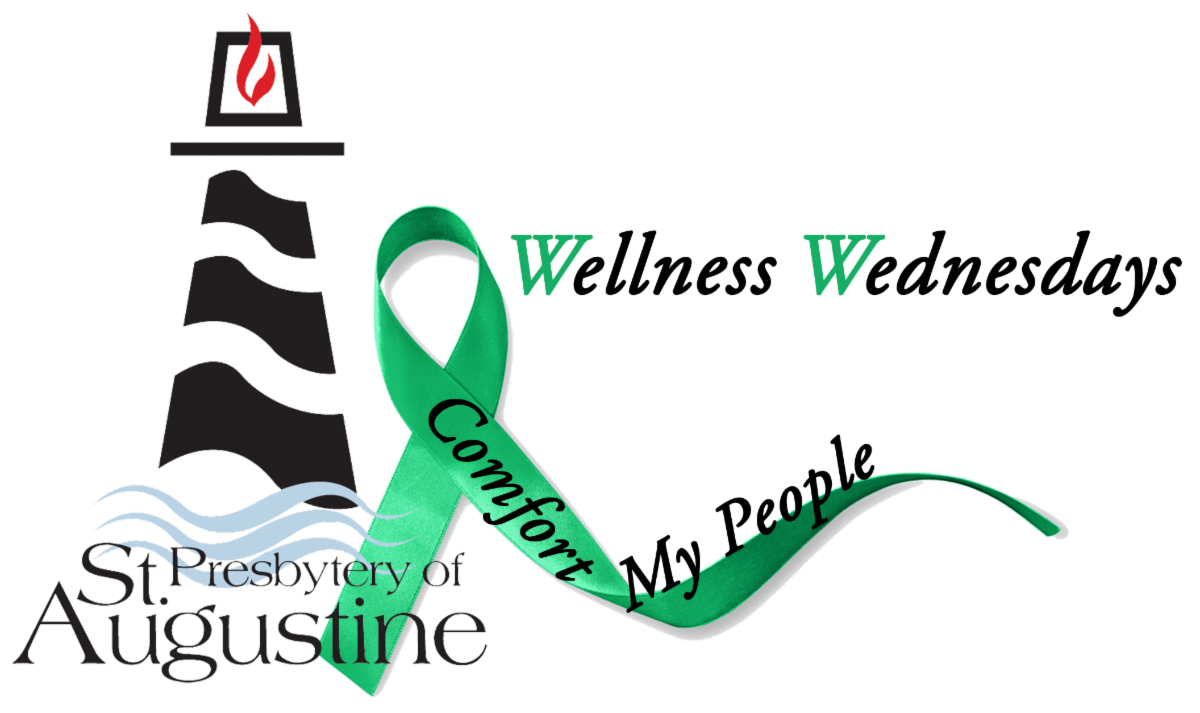 May is Mental Health MonthThink Social ConnectionandPhysical Distance
rather than Social Distance

THINK COMMUNITY
May is Mental Health MonthBe Kind to Yourself